Linkage, crossing over and chromosomal mapping (2).
Chromosome mapping:
A relative Distance between linked genes on chromosome. Also, Provides clues about which chromosome contains the gene and precisely where the gene lies on that chromosome.


Chromosome mapping can offer an evidence that a disease transmitted from parent to child is linked to one or more genes.
Linkage map:
Linkage map or A genetic map: (Based on studies of recombination frequencies)
shows the relative location of genetic markers (reflecting sites of genomic variants) on a chromosome. A genetic map is based on the concept of genetic linkage: the closer two markers are to each other on a chromosome, the greater the probability that they will be inherited together. By studying inheritance patterns, the relative order and location of genetic markers along a chromosome can be established.

Distance measure in centimorgan (cM).
.


Physical mapping:

Molecular biology technique used to figure out the order and distance between DNA bp via DNA marker such as RFLP.

Distance measure in Base Pair (bp).

Type of DNA marker is Restriction fragment length polymorphism (RFLP).
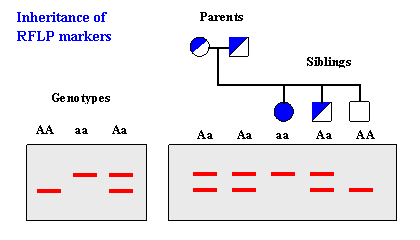 Chromosome banding:
Q- banding:
In 1971 the quinacrine (Q-) banding pattern for all 24 human chromosomes (22 autosomes, X, and Y) was reported. Employing a florescence microscope to detect the bands ( light bands).
G- banding:
Giemsa (G-) banding, was introduced that using the common Giemsa stain after treated chromosome with trypsin. Giemsa Banding is the most frequently used in cytogenetic laboratories. Each chromosome pair stains in a distinctive pattern of light and dark bands. The dark bands are called G bands. The positive G-bands, which are the dark bands, correspond to the hydrophobic regions of the chromosomes which are known as the late replicating heterochromatin.
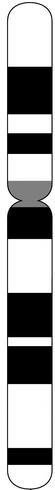 R- banding: 

Reverse banding is an opposite to G and Q banding and also represents GC-rich euchromatin regions of chromosomes. 

C-banding:

Centromere heterochromatin banding is utilized to  Noncoding constitutive heterochromatin, such as the repetitive DNA sequence (DNA satellite), Which are found near to centromeres and on the distal portion of the Y chromosome (means no active genes). (Denaturing chromosomes in a saturated alkaline solution followed by Giemsa staining)
G- Band
C- Band
R- Band
Human chromosomes:
Human genome project aiming to identify roughly 30000 genes.
 
Chromosome 1:
Contains over 3000 genes 
Disease ( Glaucoma, Alzheimer).

 Chromosome 2:
Contains over 2500 genes 
Disease (colon cancer, Waardenberg syndrome)
Chromosome nomenclatural
Idealized diagrams (ideograms) of G-banded chromosomes are published as standard reference points for chromosome banding
Each chromosome has a centromere which splits the chromosome into a short arm (p) and a long arm (q).

A distinct banding landmarks are picked to divide each arm into regions. Regions are identified by the specific morphological features that are always appeared in a chromosome, for instance: the presence of prominent Giemsa-staining bands. 
Closer to centromere is  region 1. 

Regions could be further divided into bands according to staining pattern.

These bands subdivides into sub-bands (need to add a decimal point behind the band number.
2q37

Chromosome 2, long arm, region 3, band 7 and is referred to as Two q Three Seven
2q24.3

Chromosome 2, long arm, region 2, band 4, sub-band 3.
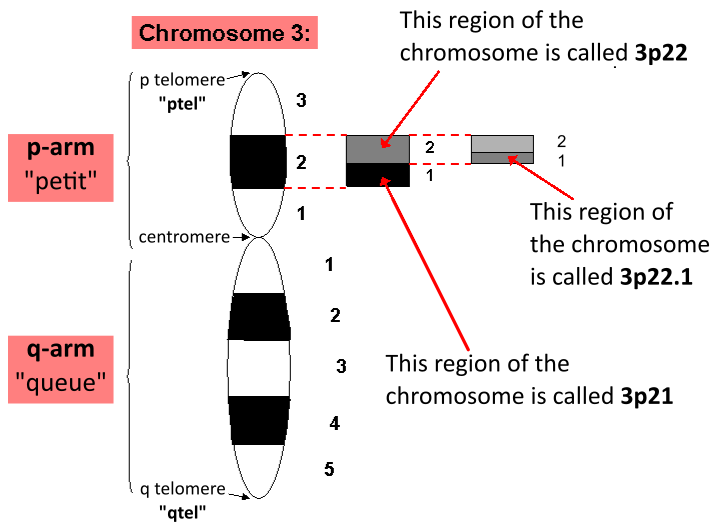